Inleiding medische kennis
Gezondheid en ziekte  2019
De waarde van gezondheid en ziekte
Belang goede gezondheid
ziekte bij jezelf of bij een ander
als kind hoor je wat je moet doen om gezond te blijven
tijdschriften, boeken televisie en internet

betrouwbaarheid medische informatie? 
iedereen zegt wat anders!
De (on)betrouwbaarheid van informatie
Niet alles wat je hoort is waar
reclame; 
farmaceutische  industrie

Betrouwbare informatie
Nederlands Huisartsengenootschap (NHG)
Evidence based medicine (EMB) (geneeskunde gebaseerd op bewijs)
https://www.nhg.org/nhg-standaarden
www.thuisarts.nl
www.gezondheidsplein.nl
www.ziekenhuis.nl
Het verschil tussen kennis en inzicht
Kennis: weet hebben van
maar je moet het wel begrijpen
hulpmiddel om te kijken of het begrepen is: vertel het in eigen woorden

Inzicht
Weten, begrijpen en toepassen
Het belang van communicatie
Overdracht medische kennis 
behoefte aan is
empathie
vragen stellen en luisteren
afstemmen op de ander
goed kunnen formuleren en op de ander over kunnen brengen
De anamnese
Anamnese: het gesprek tussen de hulpverlener en een patiënt
Hiermee begint de intake

Intake
ontvangst van de patiënt
patiëntgegevens
klacht of probleem
overige medische gegevens
hulpvraag
Het beleid
Beleid: wat gaat er gebeuren

Mogelijkheden:
advies en voorlichting
(herhalings)recept
consult (afspraak regelen)
visite regelen
Intake in de huisartsenpraktijk; de rol van de praktijkassistente.
Intake: anamnese + beleid
Moet er iets gebeuren of kan het wachten?
Notitie maken elektronisch patiëntendossier

SOEP-notatie
Subjectief: welke klachten heeft de patiënt?
Objectief: wat is er bij onderzoek gevonden?
Evaluatie: klacht- of ziektediagnose en ICPC-code 
Plan: wat gaat er gebeuren (zoals advies, medicatie of verwijzing)?
Zoekopdracht: blaasontsteking vrouwhttps://www.nhg.org/themas/publicaties/icpc-online
Het medisch model
Artsen werken en denken volgens een bepaald systeem (medisch model)
Anamnese
Lichamelijk onderzoek (kijken, luisteren, voelen, bekloppen)
Aanvullend onderzoek (bloed, urine, ECG, röntgenfoto)
Plan…afwachten of behandeling?
Voorlichting en adviezen geven
Verbale communicatie
Non-verbale communicatie
persoonlijke verzorging, 
gezichtsuitdrukking, 
oogcontact, 
intonatie
lichaamshouding
Informatie verstreken
bestaande folders
www.thuisarts.nl
Opdracht; zoek een patiëntenfolder op.betreft een vrouw met een blaasontsteking
Ga naar www.thuisarts.nl

https://www.thuisarts.nl/blaasontsteking/ik-heb-blaas ontsteking-vrouw
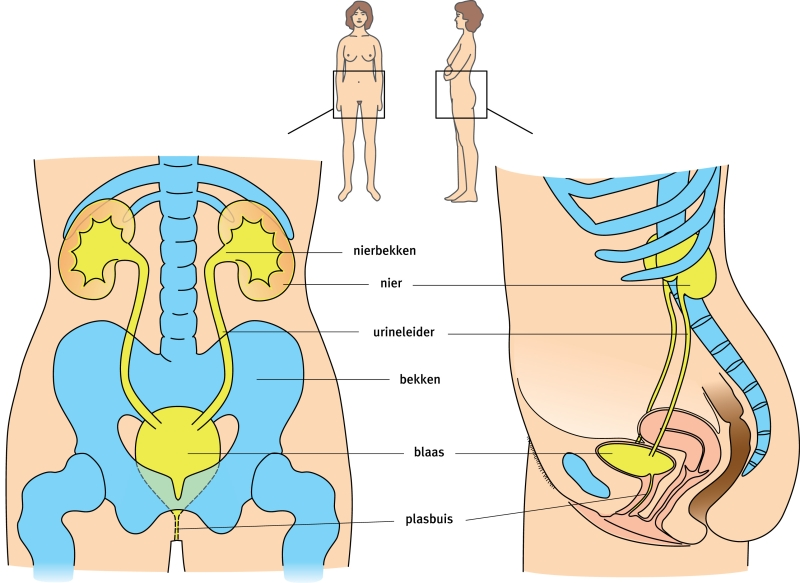